Chapter 4
Integration
Chapter 4
Section 3: Riemann Sums & Definite Intervals
Objectives:
Understand the definition of a Riemann sum.
Evaluate a definite integral using limits.
Evaluate a definite integral using properties of definite integrals.
Standards
C.4.2  Calculate the values of Riemann Sums over equal subdivisions using left, right, and midpoint evaluation points.
C.4.3  Interpret a definite integral as a limit of Riemann Sums.
C.4.6  Understand and use these properties of definite integrals.
[Speaker Notes: Date: 12-3-09
Length: 1 day

Warm-up: Questions over previous homework]
Partitions with Subintervals of Unequal Lengths
In the previous section, each of the partitions consisted of subintervals of equal length. In this section, we will study more general partitions whose lengths are not necessarily equal. Consider the triangular region shown on the graph. Suppose you want to approximate the area with a limit.
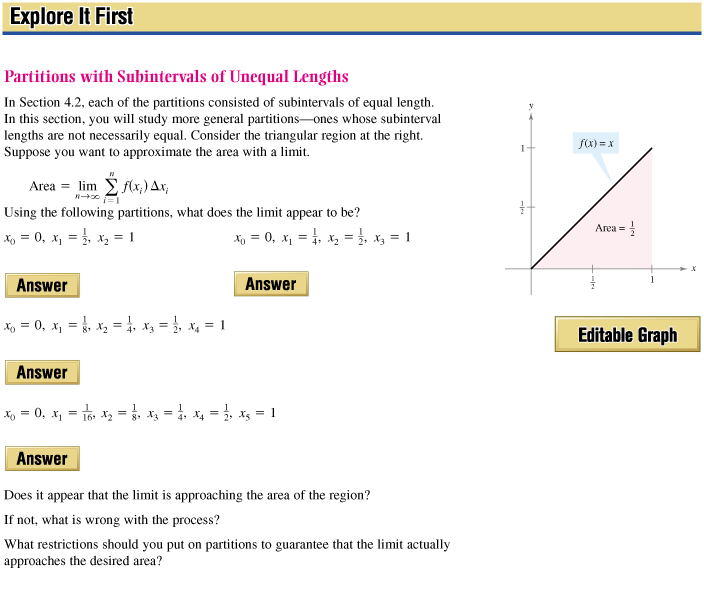 Partitions with Subintervals of Unequal Lengths
Using the following partitions what would the limit appear to be?
X0 = 0, x1 = ½, x2 = 1
X0 = 0, x1 = ¼, x2 = ½, x3 = 1
X0 = 0, x1 = 1/8, x2 = ¼, x3 = ½, x4 = 1
Does the limit appear to approach the area of the region? If not, what is wrong with the process and what restrictions need to be placed on partitions.
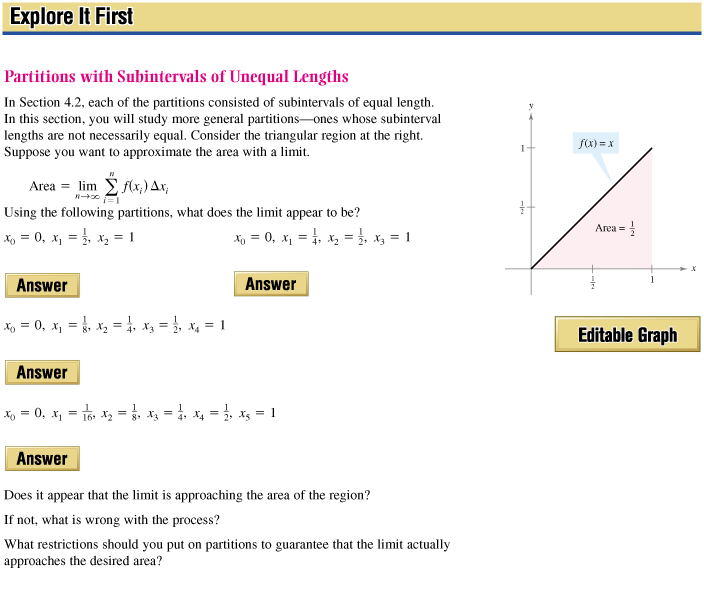 [Speaker Notes: Values on next slide]
Partitions with Subintervals of Unequal Lengths
Using the following partitions what would the limit appear to be?
0.75
0.6875
0.671875
0.66796875
Does the limit appear to approach the area of the region? If not, what is wrong with the process and what restrictions need to be placed on partitions.
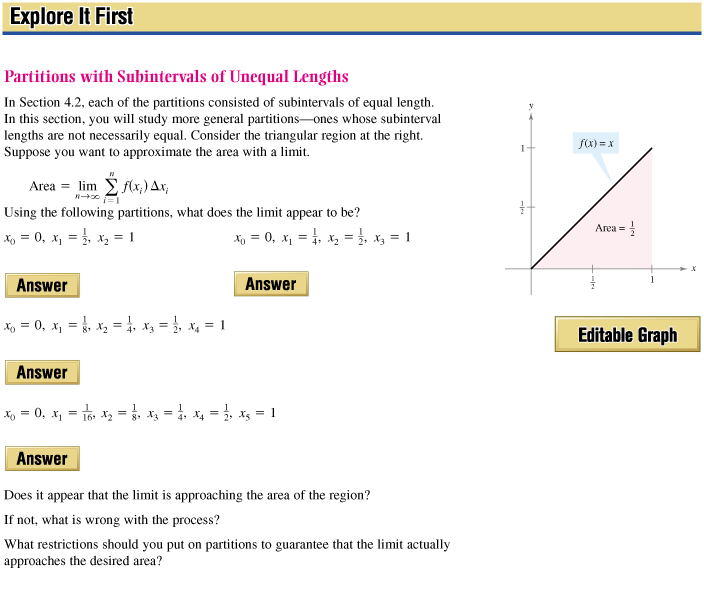 [Speaker Notes: The limit seems to be approaching 2/3. The problem with the process is that the large rectangle does not become smaller, thus having a lot of error. All widths need to decrease in order to approximate the area.]
Riemann Sum
Riemann Sum
All of the sums from the previous section are Riemann Sums, however, there are more general Riemann Sums.

Previously, we had restrictions that the function had to be continuous and nonnegative because we wanted the area under the curve.

Georg Friedrich Bernhard Riemann generalized this concept to cover a broader category of functions.
Norm
The number of subintervals in a partition approaches infinity as the norm of the partition approaches zero.
[Speaker Notes: We have only worked with regular partitions.  Calculating general partitions for infinite n is too difficult for our hand calculations.]
Definite Integral
[Speaker Notes: Note that we previously dealt with indefinite integrals.  Notice the similarities in the equations.]
Converting
Example
Note
It is important to note that although the notations are similar for definite and indefinite integrals, they are different concepts.
A definite integral is a number.
An indefinite integral is a family of functions.

If f is continuous on the closed interval [a,b], then f is integrable on [a,b]
Area
[Speaker Notes: Always check for a common geometric region as that immensely reduces the amount and difficulty of calculations required.]
Example
[Speaker Notes: The function is a straight line and we end up with an area in the shape of a triangle.
Answer: 25/2]
Definition of two special definite integrals
[Speaker Notes: Finding the integral from a to a is like finding the area between 2 and 2.  This width would be…zero.  Therefore, the area would be...zero.
Answer = -60]
Additive Interval Property
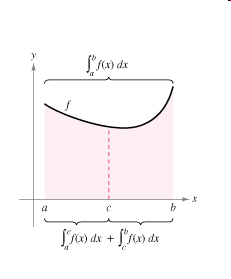 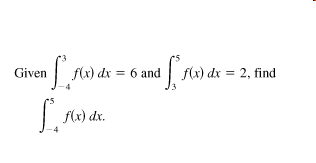 [Speaker Notes: Divide up the graph into the two areas.  Have the students think about the rule logically.  It makes sense!
Answer = 8]
Properties of Definite Integrals
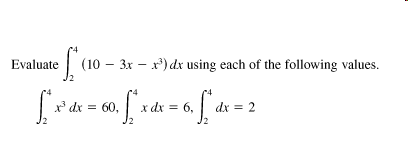 [Speaker Notes: These properties are similar to those learned for derivatives, antiderivatives, and summations.
Answer = 10(2) – 3(6) – 60 = -58]
Homework
Page 278-279
6-28 even, 40, 42, 48